Course evaluations
Please fill them out.  
Thanks!
Before we begin
Its been a pleasure having ALL of you in the course
If there is ANY way I can help you in the rest of your time at U of O, please email me or come see me during office hours.  
Working with students like you is the best part of my job
Review for final exam
Structure of essay: My thoughts
Lots to cover: 2 issue areas, 3 theories, 6 tenets
Cover as many tenets as you can cover well, at least
Ensure you
Cover major points
Compare across theories and across issue areas
Show clear knowledge of theories and application
Keep intro and conclusion short
Use headings
My suggested structure
Intro
Focus
Key claims of each of three theories
Security or IPE examples that each theory explain well 
Human rights or Environment examples that each theory explain well
Compare ability of each theory  to explain each issue area
Repeat for A-G-M-O-D
Compare issues across all tenets
Conclusion
Applications to different issue areas
Security
IPE
Human rights
Environment
Concepts
Security
Conflict, cooperation, harmony
Power
Role of states
Goals of states
Means states use
Roles of institutions
Structure vs. Agency
Structural arguments that I have promoted in the class suggest 
There is little free will and far more determinism
That the causes of things are generally outside our control or even our ability to influence them
That people can’t make a difference 
Depressing: unless you think world is perfect as is
BUT …
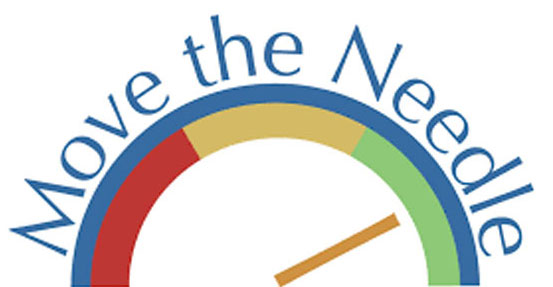 You can make a difference
Structure vs. agency as theme of course
Structure is the cause of continuity
Agency is the cause of change
Act in small ways that make big changes to structure over time
1,000s of small decisions each year – bias your decisions toward your goals
Individuals can make a difference – see videos online
Jody Williams Landmine ban; “Killer Robots” next?
Razia Jan: Afghan-born, lives in Massachusetts, provides free education to Afghan girls
Skateistan